Исполнение бюджета  Грузиновского сельского поселения Морозовского района за 1 квартал 2023 года
Что такое бюджет для граждан?
Все финансовые органы составляют на регулярной основе аналитический материал «Бюджет для граждан, который содержит основные положения решений о местных бюджетах и отчета об их исполнении в доступной форме».
Бюджет – это форма образования и расходования денежных средств, предназначенных для финансового обеспечения задач и функций государства и местного самоуправления.
Граждане – как налогоплательщики и потребители государственных  и муниципальных услуг должны быть уверены в том, что передаваемые ими в распоряжение государства средств используются прозрачно и эффективно, приносят конкретные результаты, как для общества в целом, так и для каждой семьи, каждого человека.
Доходы бюджета сельского поселения  за 1 квартал 2023 года
Доходы бюджета Грузиновского сельского поселения  Морозовского района за 1 квартал 2023 года составили – 3401,5 тыс. рублей.
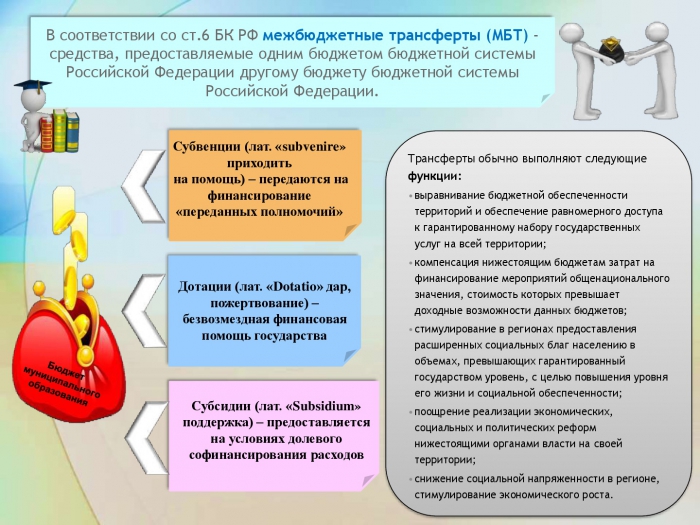 Безвозмездные поступления  за 1 кв 2023 г
Расходы бюджета Грузиновского сельского поселения  Морозовского района за 1 квартал 2023 года составили  2049,1 тыс.рублей
Уровень долговой нагрузки Грузиновского сельского поселения за 1 квартал 2023 года
Под долговой нагрузкой подразумевается финансовый показатель, который отображает уровень обременения муниципального образования разнообразными обязательствами и возможностью выполнить их.
 В Грузиновском сельском поселении долговых обязательств нет.
Спасибо за внимание!